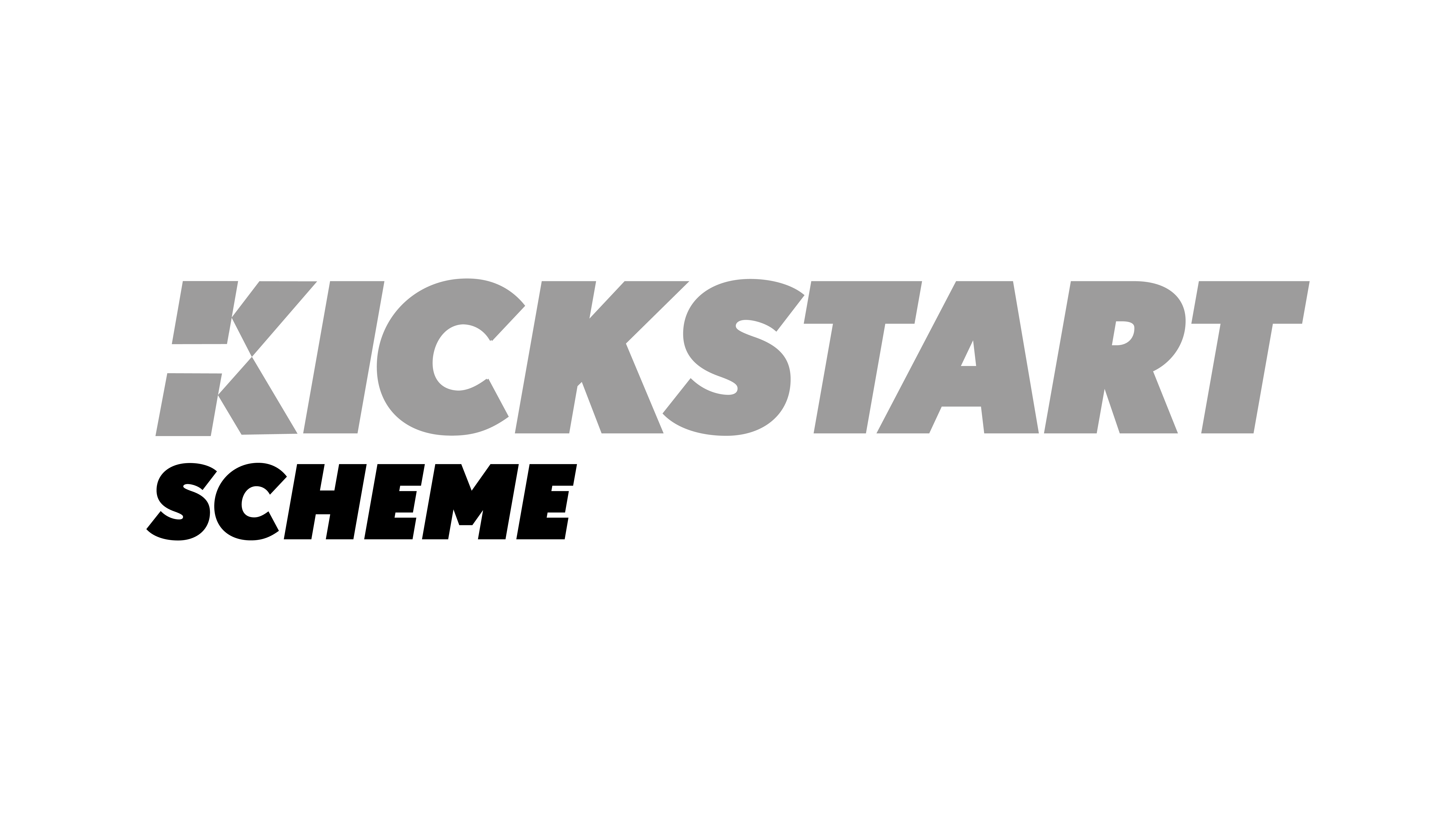 We are a Kickstart Scheme employer
XXX new jobs at
XXX companies
With the
Kickstart Scheme
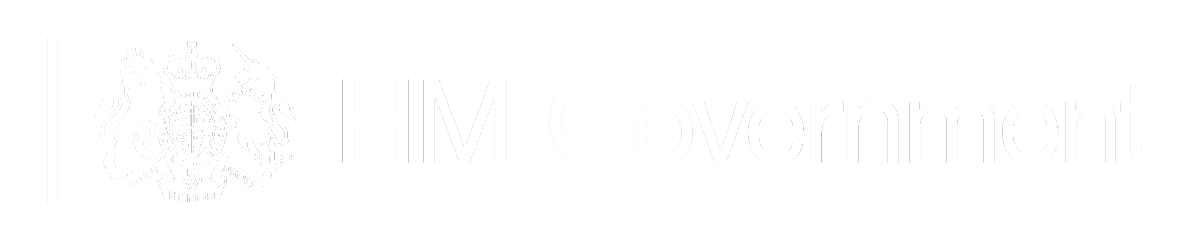 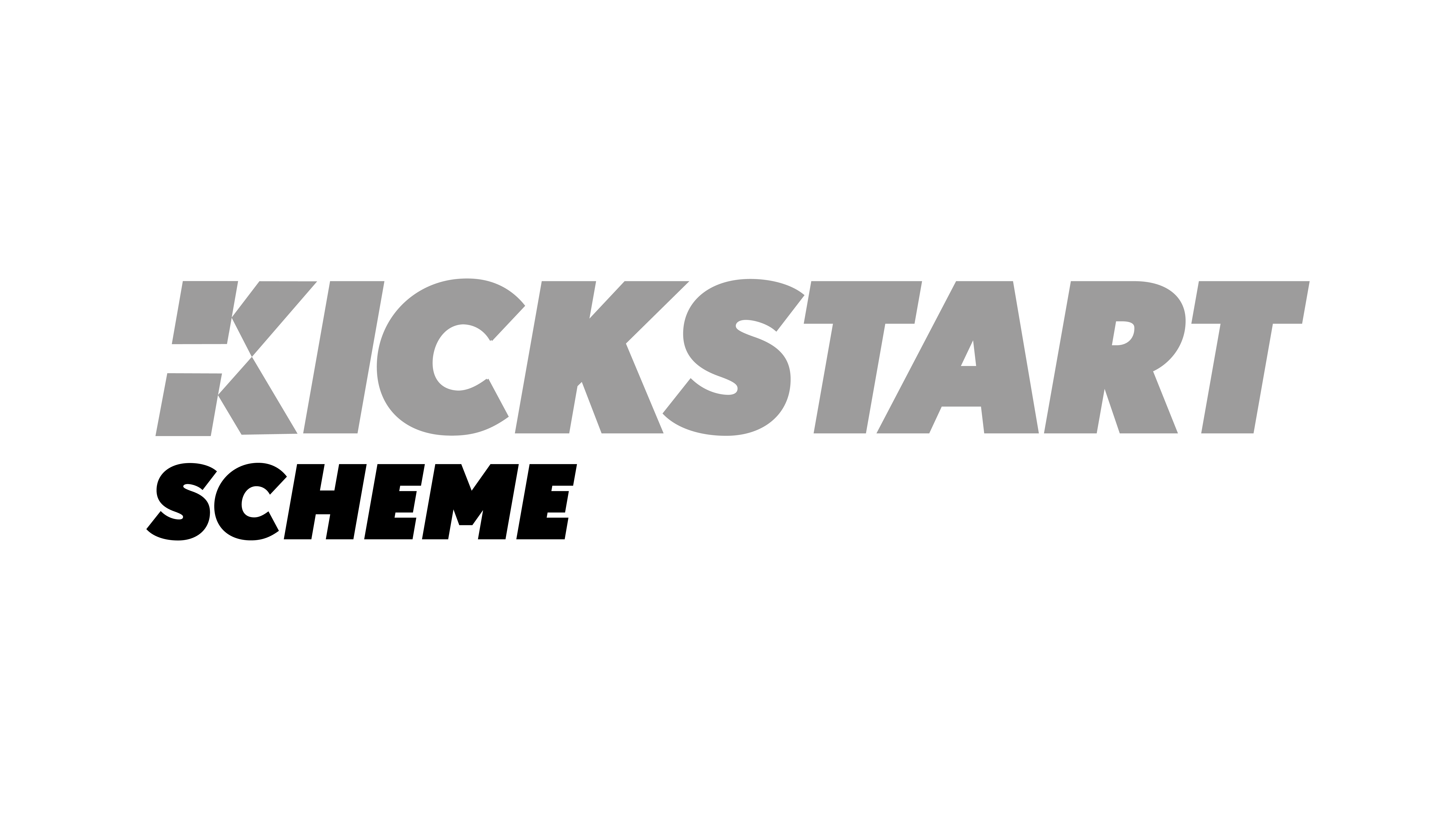 We are a Kickstart Scheme employer
XXX new jobs at
XXX companies
With the
Kickstart Scheme
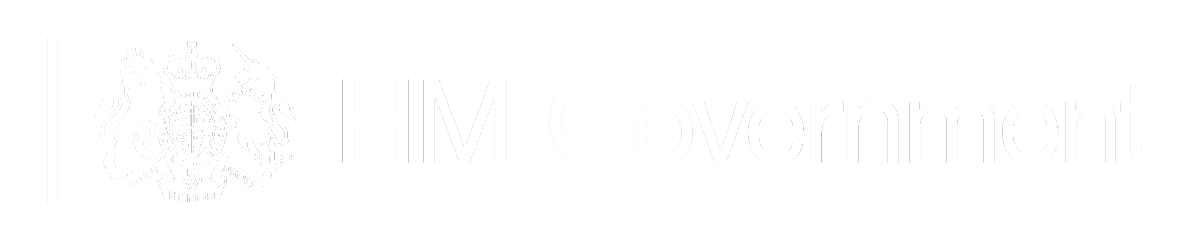 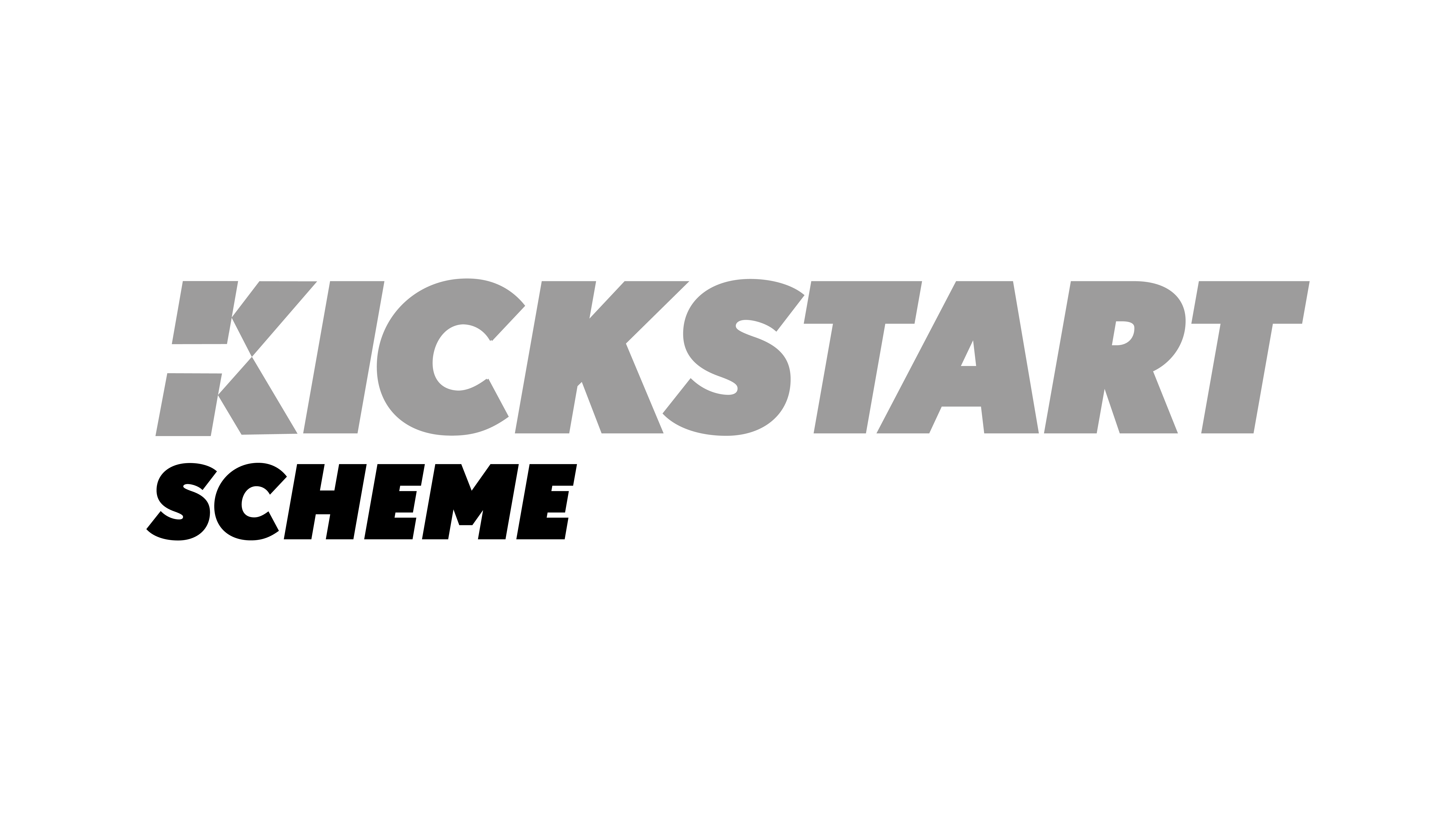 We are a Kickstart Scheme employer
XXX new jobs at
XXX companies
With the
Kickstart Scheme
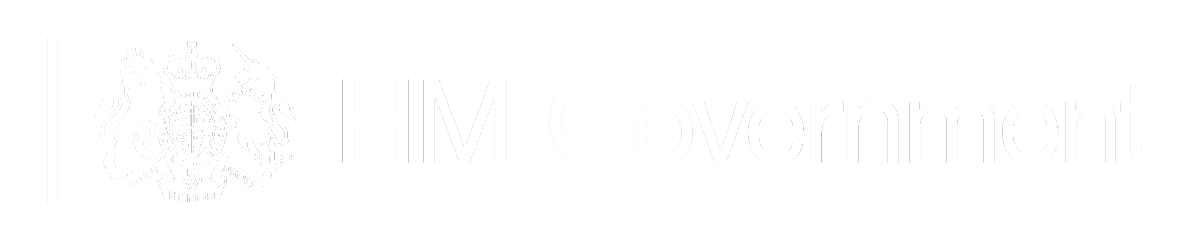 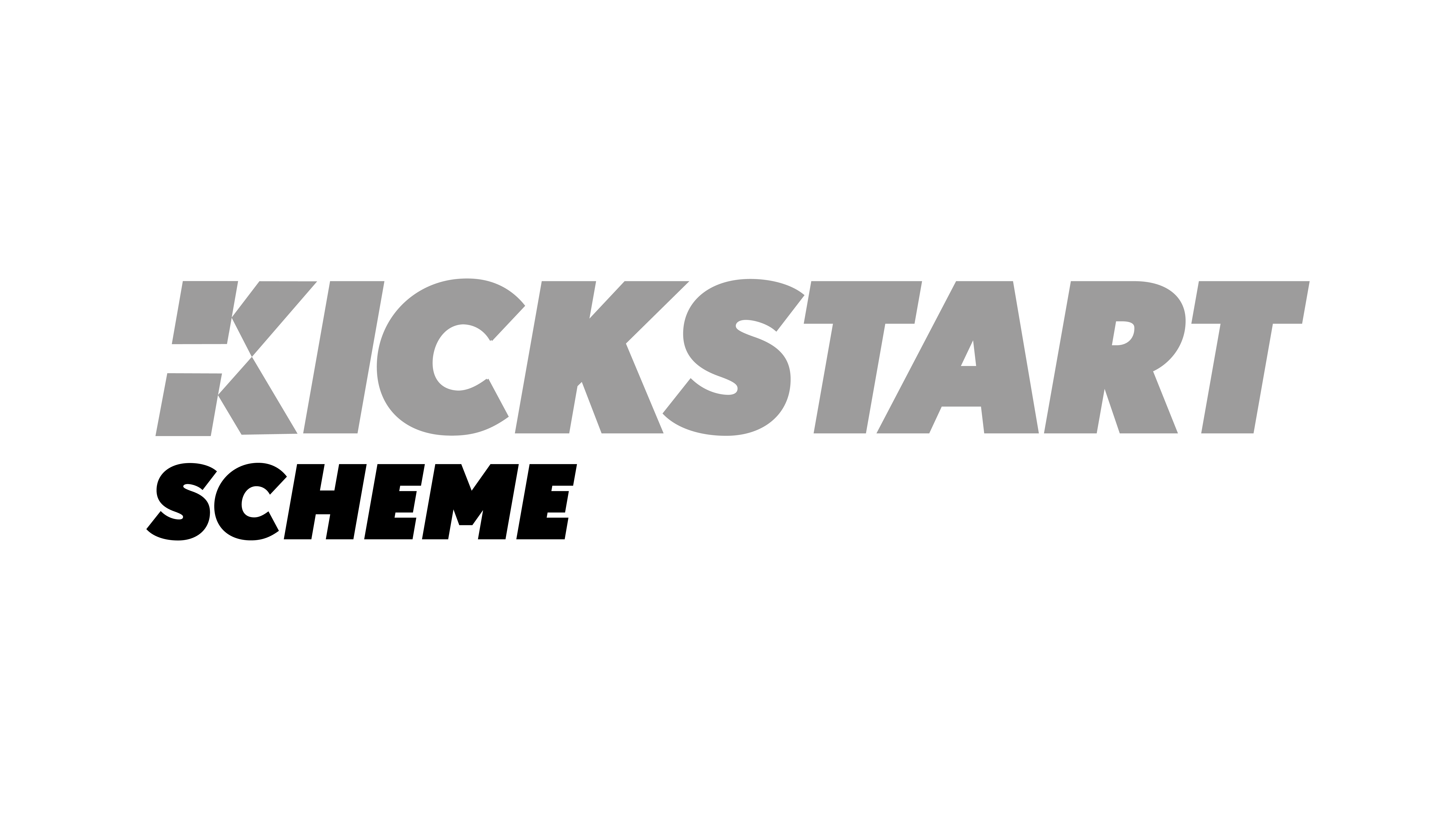 We are a Kickstart Scheme employer
XXX new jobs at
XXX companies
With the
Kickstart Scheme
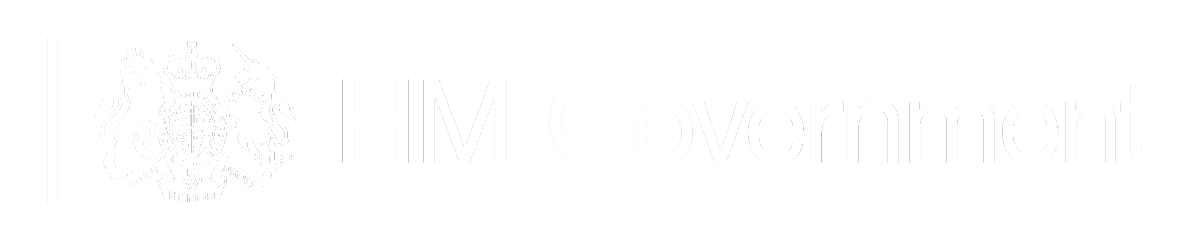 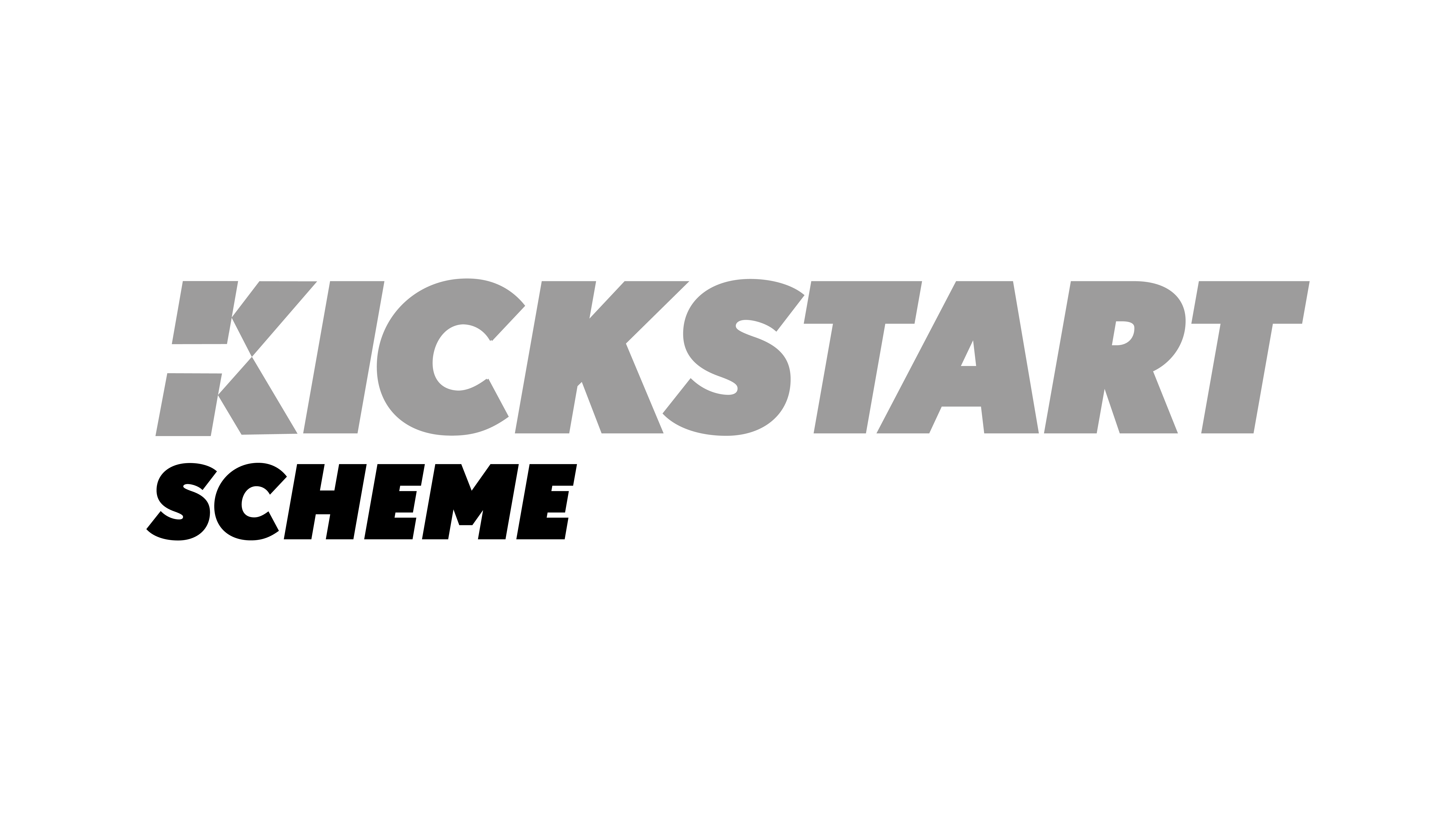 We are a Kickstart Scheme employer
XXX new jobs at
XXX companies
With the
Kickstart Scheme
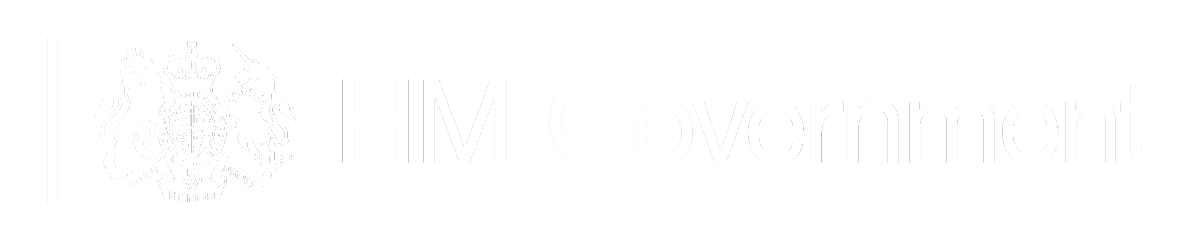